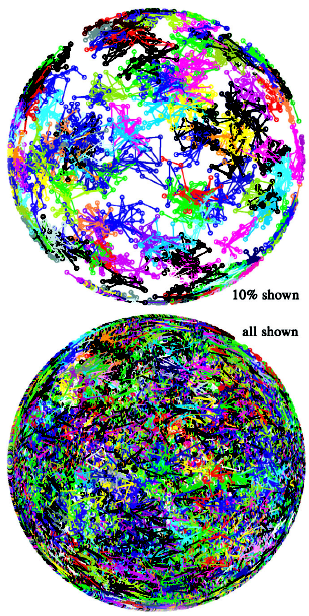 Spiking Neural Networks
Banafsheh Rekabdar
Biological Neuron:The Elementary Processing Unit of the Brain
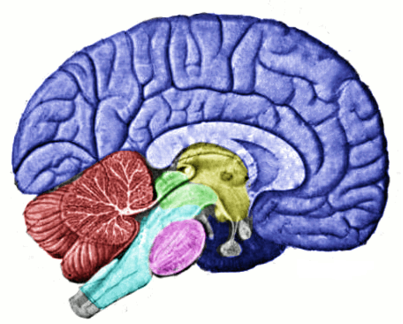 Biological Neuron:A Generic Structure
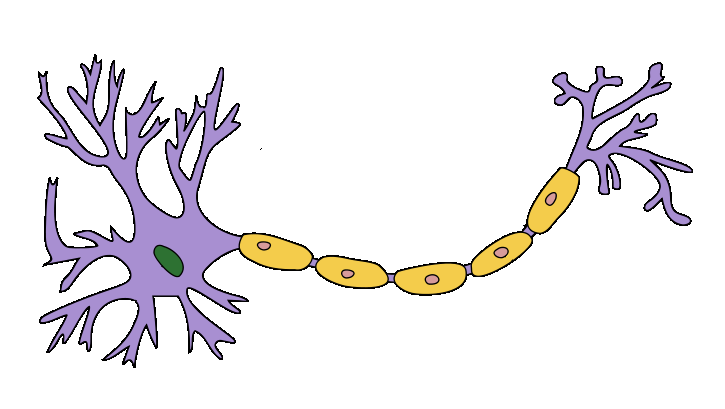 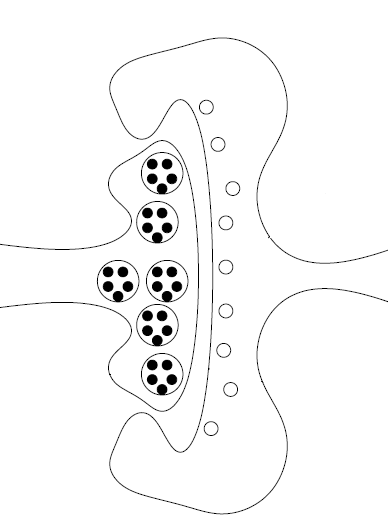 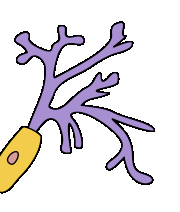 Axon
Axon Terminal
Synapse
Soma
Dendrite
Biological Neuron – Computational Intelligence Approach:The First Generation
The first artificial neuron was proposed by W. McCulloch & W. Pitts in 1943
Biological Neuron – Computational Intelligence Approach:The Second Generation
Multilayered Perception is a universal approximator
Biological Neuron – Computational Intelligence Approach:The Third Generation
Spiking neuron model was introduced by J. Hopfield in 1995
Spiking neural networks are 
   - biologically more plausible,
   - computationally more powerful,
   - considerably faster
 than networks of the second generation
Spiking Neuron Model
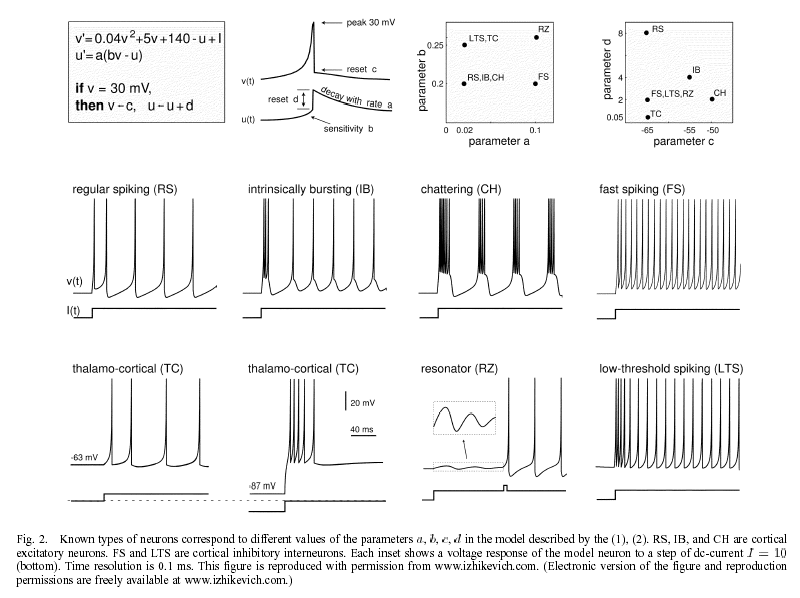 [Speaker Notes: It is computational simple and efficient to implement in large-scale simulations]
Polychronization
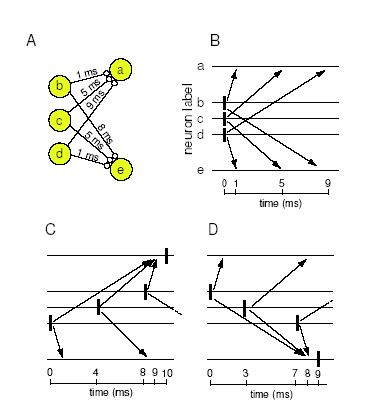 STDP rule (spike-timing-dependent plasticity)
Initially, all synaptic connections have equal weights.
The magnitude of change of synaptic weight
depends on the timing of spikes.
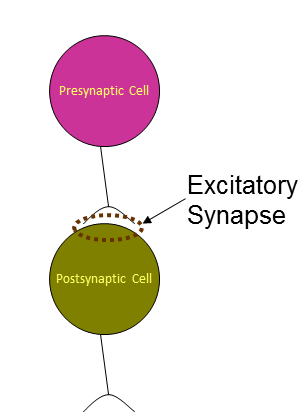 STDP rule (spike-timing-dependent plasticity)
If the presynaptic spike arrives at the postsynaptic neuron before the postsynaptic neuron fires—for example, it causes the firing—the synapse is potentiated.
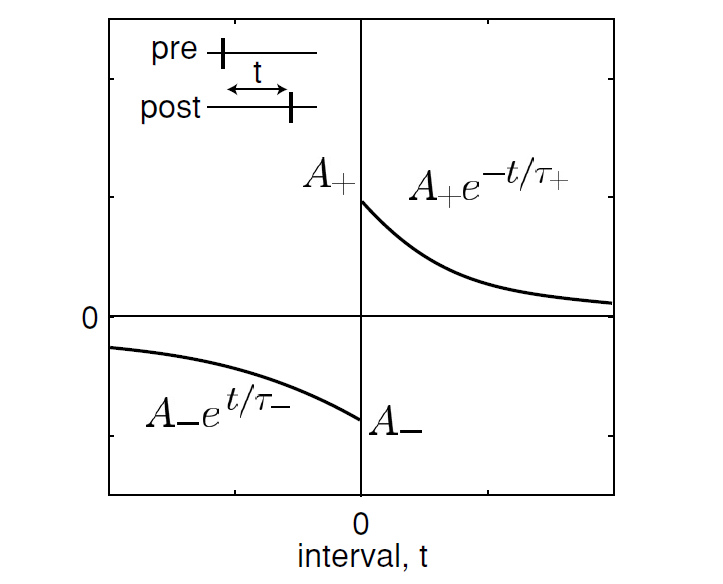 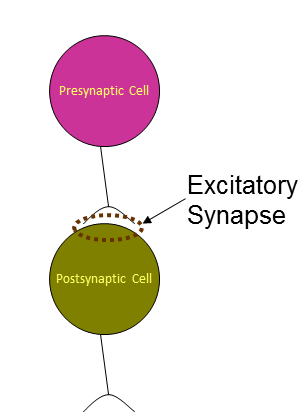 STDP rule (spike-timing-dependent plasticity)
If the presynaptic spike arrives at the postsynaptic neuron after it fired, that is, it brings the news late, the synapse is depressed.
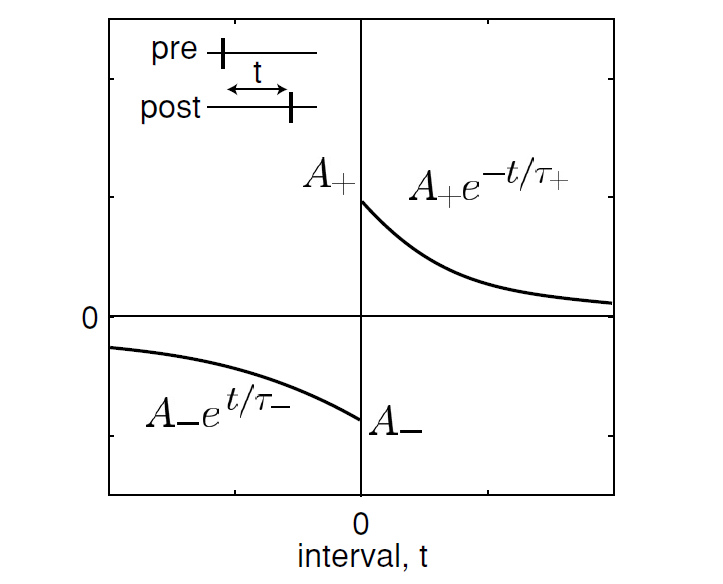 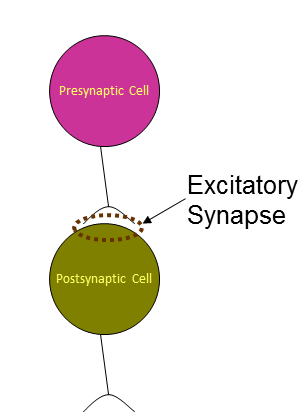 Spiking neural network
The network consists of cortical spiking neurons with axonal conduction delays and spike timing-dependent plasticity (STDP).

The network is sparse with 0.1 probability of connection between any two neurons.

Neurons are connected to each other randomly
Spiking neural network
Synaptic connections among neurons have fixed conduction delays, which are random integers between 1 ms and 20 ms.
Spiking neural network
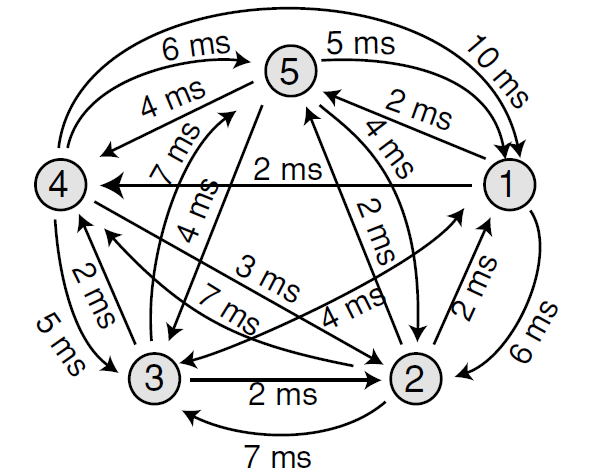 Polychronous Neural Group (PNG)
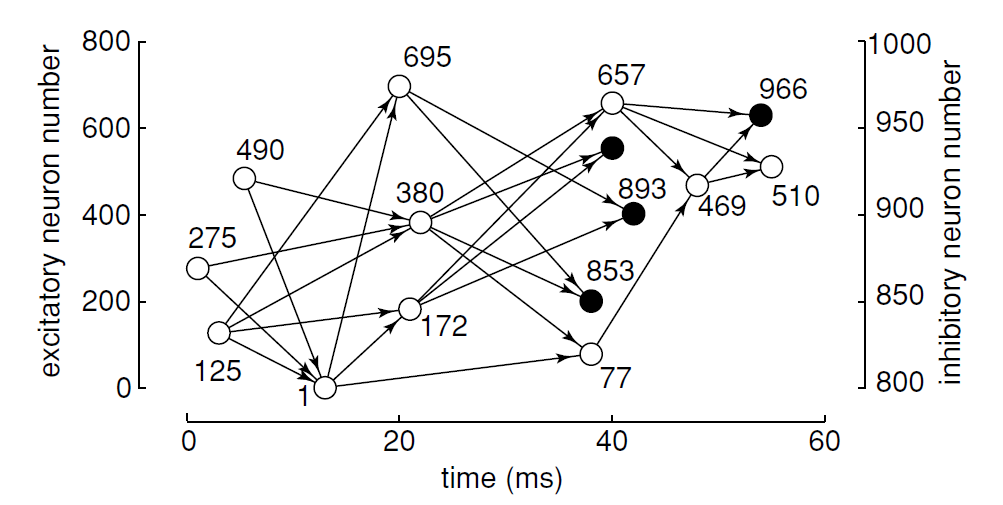 [Speaker Notes: Whenever the neurons in the figure do fire with the spike-timing pattern determined by the connectivity and delays, we say that the group is activated and the corresponding neurons polychronize. Typically, firing of the first few neurons with the righ]
Characteristics of polychronous groups
The groups have different 
Sizes
Lengths
Time spans
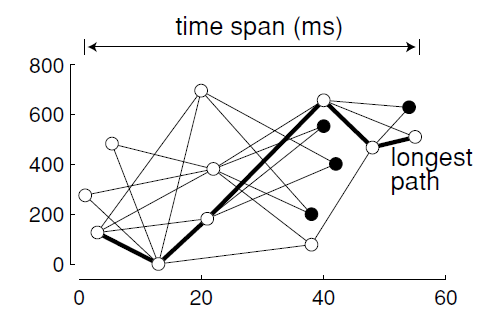 Representations ofMemories and Experience
Persistent stimulation of the network with two spatio-temporal patterns result in emergence of polychronous groups that represent the patterns. the groups activate whenever the patterns are present.
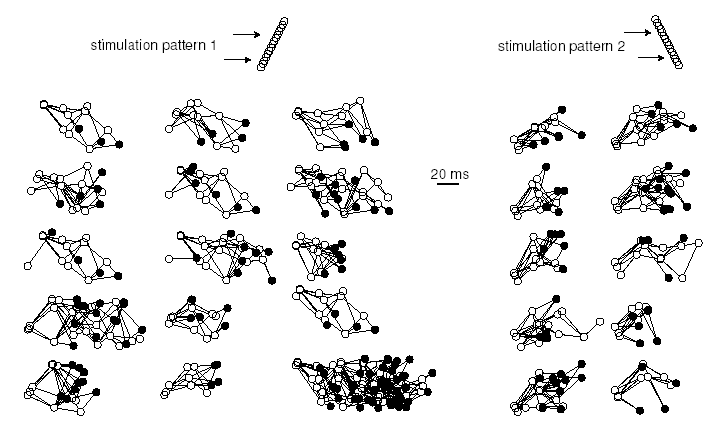 17
Time-locked spiking patterns
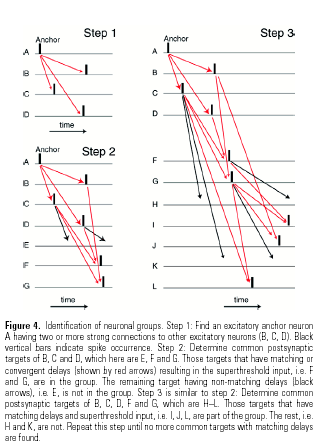 18
What useful for?
Its useful for classifying temporal patterns
Available software
There is diverse range of application software to simulate spiking neural networks.
EDLUT 
GENESIS
NEST